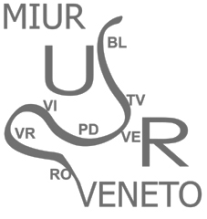 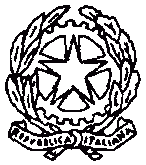 MINISTERO DELL’ISTRUZIONE, DELL’UNIVERSITÀ E DELLA RICERCA UFFICIO SCOLASTICO REGIONALE PER IL VENETODIREZIONE GENERALE
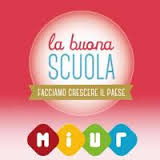 CONFERENZE DI SERVIZIO PROVINCIALI E INTERPROVINCIALI  OTTOBRE 2014
1
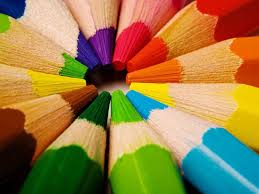 IL DOCUMENTO NEI 12 PUNTI DI SINTESI
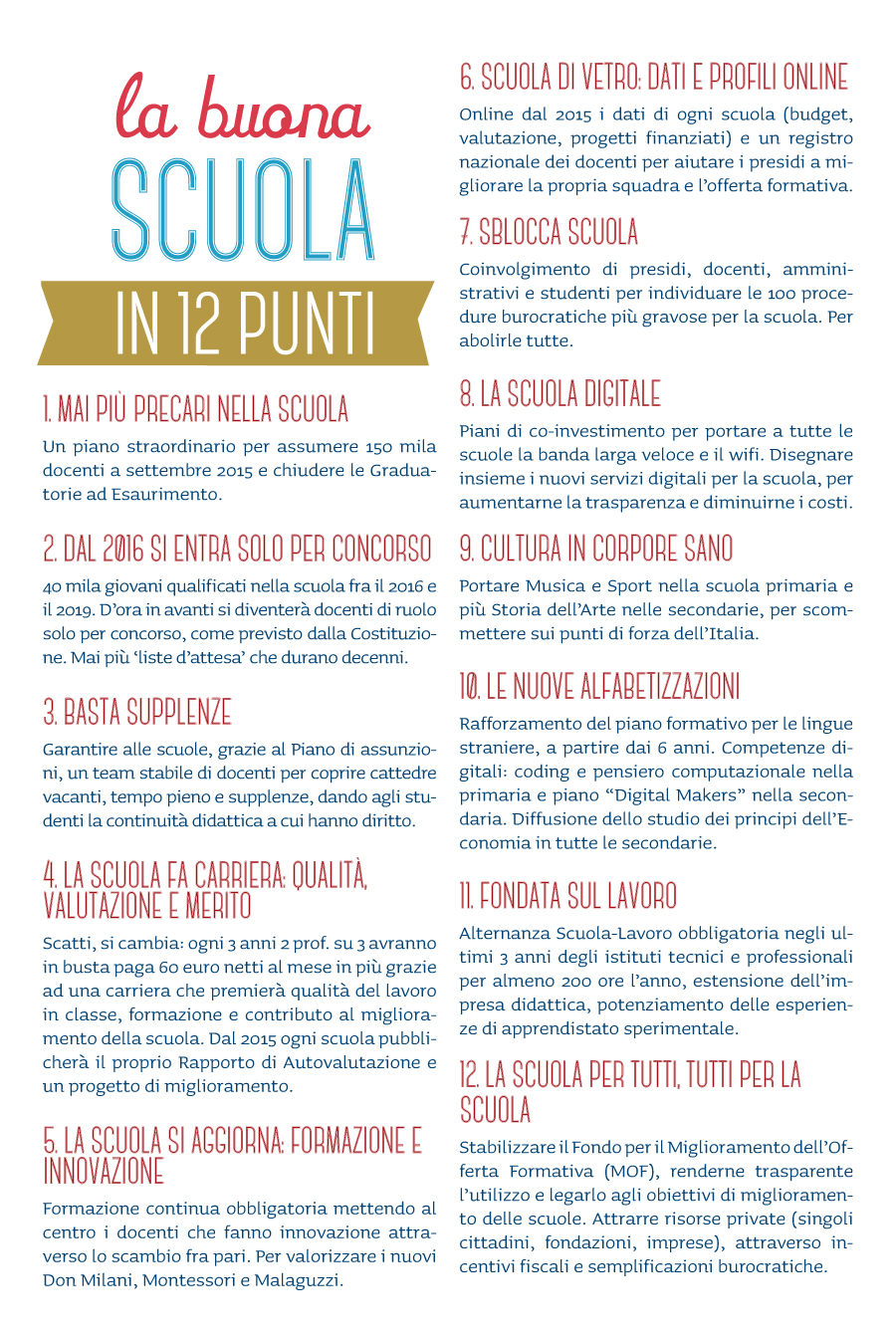 CONFERENZE DI SERVIZIO PROVINCIALI E INTERPROVINCIALI  OTTOBRE 2014
2
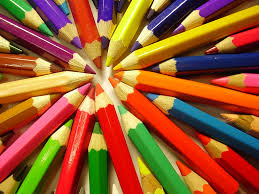 1. MAI PIÙ' PRECARI NELLA SCUOLA
“Un piano straordinario per assumere 150 mila docenti a settembre 2015 e chiudere le Graduatorie ad Esaurimento.”
Piano straordinario di assunzioni nella scuola che dovrebbe consentire di: 
ampliare l’offerta formativa e svolgere le tante attività didattiche complementari alle lezioni in classe;
abolire le supplenze annuali;
istituire un contingente stabile di docenti per coprire, tra le altre esigenze, la maggior parte delle supplenze brevi;
mettere fine al precariato storico con l’esaurimento delle GAE e l’assunzione dei vincitori e degli idonei degli ultimi concorsi nell’a.s. 2015/16.
50.000 serviranno a coprire le cattedre su posti vacanti;
18.800 delle classi di concorso di musica, arte ed educazione fisica serviranno a potenziare questi insegnamenti nel primo e nel secondo ciclo;
60.000 costituiranno l’organico funzionale nell’infanzia e nella primaria;
20.000 costituiranno l’organico funzionale nel secondo grado.
CONFERENZE DI SERVIZIO PROVINCIALI E INTERPROVINCIALI  OTTOBRE 2014
3
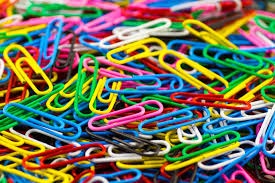 2. DAL 2016 SI ENTRA SOLO PER CONCORSO
“40 mila giovani qualificati nella scuola fra il 2016 e il 2019. D’ora in avanti si diventerà docenti di ruolo solo per concorso, come previsto dalla Costituzione. Mai più ‘liste d’attesa’ che durano decenni.”

Nella primavera del 2015 sarà bandito un nuovo concorso per circa 40.000 docenti che serviranno a coprire il turn-over fino al 2019.
Dopo tale data, si assumerà solo per concorso, aperto ai soli abilitati, su graduatoria di merito nazionale.
L’abilitazione, uguale per tutti, consisterà in due momenti: 
la formazione universitaria, nella quale, nell’ambito della laurea specialistica, si introdurranno bienni di specializzazione per l’insegnamento che potranno servire anche a lauree affini; saranno a numero chiuso con esame di ammissione;
un semestre di tirocinio a scuola con valutazione finale da parte del docente mentor e del dirigente scolastico; in caso di esito negativo, si potrà ripetere il tirocinio una sola volta.
CONFERENZE DI SERVIZIO PROVINCIALI E INTERPROVINCIALI  OTTOBRE 2014
4
3. BASTA SUPPLENZE
“Garantire alle scuole, grazie al Piano di assunzioni, un team stabile di docenti per coprire cattedre vacanti, tempo pieno e supplenze, dando agli studenti la continuità didattica a cui hanno diritto.”
In sintesi, il piano straordinario per assumere quasi 150 mila nuovi docenti a settembre 2015 e il nuovo concorso per oltre 40 mila posti sul triennio 2016-2019 permetterebbero congiuntamente di:
Dotare stabilmente la scuola dei docenti necessari per coprire i posti in organico di diritto sia per le materie già previste dagli ordinamenti sia per aggiornare e ampliare l’offerta formativa;
creare le condizioni per estendere il tempo pieno nella scuola primaria;
mettere fine alle supplenze, a tutte quelle di lunga durata e a gran parte di quelle brevi;
avviare un sistema regolare di concorsi pubblici.
CONFERENZE DI SERVIZIO PROVINCIALI E INTERPROVINCIALI  OTTOBRE 2014
5
4. LA SCUOLA FA CARRIERA: QUALITÀ,VALUTAZIONE E MERITO
“Scatti, si cambia: ogni 3 anni 2 prof. su 3 avranno in busta paga 60 euro netti al mese in più grazie ad una carriera che premierà qualità del lavoro in classe, formazione e contributo al miglioramento della scuola. Dal 2015 ogni scuola pubblicherà il proprio Rapporto di Autovalutazione e un progetto di miglioramento.”
ripensare la carriera dei docenti, per introdurre elementi di differenziazione basati sul riconoscimento di impegno e meriti oltre che degli anni trascorsi dall’immissione in ruolo
la creazione di banche ore
le attività svolte dai docenti, sia individuali sia collegiali, contribuiranno al riconoscimento di crediti didattici, formativi e professionali. Tale sistema di crediti, documentabili, valutabili, certificabili e trasparenti avranno un “peso” diverso, e saranno legati al lavoro che i docenti svolgeranno rispettivamente in termini di (1) miglioramento della didattica, ma anche di (2) propria qualificazione professionale attraverso la formazione, e di (3) partecipazione al progetto di miglioramento della scuola
CONFERENZE DI SERVIZIO PROVINCIALI E INTERPROVINCIALI  OTTOBRE 2014
6
I CREDITI DIDATTICI si riferiscono alla qualità dell’insegnamento in classe e alla capacità di migliorare il livello di apprendimento degli studenti. Contribuiranno a far emergere le migliori prassi di insegnamento, assicurando innovazione didattica e, allo stesso tempo, attenzione per le specificità disciplinari.

I CREDITI FORMATIVI fanno riferimento alla formazione in servizio a cui tutti sono tenuti, alla attività di ricerca e alla produzione scientifica che alcuni intendono promuovere, e si potranno acquisire attraverso percorsi accreditati, documentati, valutati e certificati.

I CREDITI PROFESSIONALI sono quelli assunti all’interno della scuola per promuovere e sostenerne l’organizzazione e il miglioramento, sia nella sua attività ordinaria (coordinatori di classe) sia nella sua attività progettuale.

Tutti i crediti didattici, formativi, e professionali faranno parte del portfolio del docente, che sarà in formato elettronico, certificato e pubblico.
La progressione di carriera si articolerà in un riconoscimento e in una valorizzazione delle competenze acquisite, e dell’attività svolta per il miglioramento della scuola. Il portfolio del docente è vagliato dal Nucleo di Valutazione interno di ogni scuola, a cui partecipa anche un membro esterno.
CONFERENZE DI SERVIZIO PROVINCIALI E INTERPROVINCIALI  OTTOBRE 2014
7
Ad ogni docente sarà riconosciuto, come già avviene oggi, uno stipendio base. Questo stipendio base potrà essere integrato nel corso degli anni in due modi, complementari e cumulabili:
1. il primo modo sarà strutturale e stabile, grazie a scatti di retribuzione periodici (ogni 3 anni) – chiamati “scatti di competenza” – legati all’impegno e alla qualità del proprio lavoro;
2. il secondo modo sarà accessorio e variabile, grazie a una retribuzione (ogni anno) per lo svolgimento di ore e attività aggiuntive ovvero progetti legati alle funzioni obiettivo o per competenze specifiche (BES, Valutazione, POF, Orientamento, Innovazione Tecnologica).
Periodicamente, ogni 3 anni, due terzi (66%) di tutti i docenti di ogni scuola (o rete di scuole) avranno diritto ad uno scatto di retribuzione (circa 60 € netti). Si tratterà del 66% di quei docenti della singola scuola (o della singola rete di scuole) che avranno maturato più crediti nel triennio precedente.
Fino al 10% dei docenti migliori di ogni scuola, potranno svolgere il ruolo di “mentor” (pag. 57)
CONFERENZE DI SERVIZIO PROVINCIALI E INTERPROVINCIALI  OTTOBRE 2014
8
5. LA SCUOLA SI AGGIORNA: FORMAZIONE EINNOVAZIONE
“Formazione continua obbligatoria mettendo al centro i docenti che fanno innovazione attraverso lo scambio fra pari. Per valorizzare i nuovi Don Milani, Montessori e Malaguzzi.”
Ci si aspetta che  i docenti non insegnino solo un sapere codificato, ma modi di pensare, metodi di lavoro e abilità per la vita e per lo sviluppo professionale nelle democrazie moderne.
un gruppo di lavoro dedicato e composto da esperti del settore lavorerà per un periodo di tre mesi per formulare il quadro italiano di competenze dei docenti nei diversi stadi della loro carriera
Rendere realmente obbligatoria la formazione, e disegnare un sistema di Crediti Formativi (CF) da raggiungere ogni anno per l’aggiornamento e da legare alle possibilità di carriera e alla possibilità di conferimento di incarichi aggiuntivi
Modello di formazione permanente non eminentemente incentrato sulla formazione teorica, ma su quella esperienziale tra colleghi, proveniente da progetti di Istituto e nel quale assumono un ruolo centrale le reti di scuole
CONFERENZE DI SERVIZIO PROVINCIALI E INTERPROVINCIALI  OTTOBRE 2014
9
6. SCUOLA DI VETRO: DATI E PROFILI ONLINE
“Online dal 2015 i dati di ogni scuola (budget, valutazione, progetti finanziati) e un registro nazionale dei docenti per aiutare i presidi a migliorare la propria squadra e l’offerta formativa.”
Il Sistema Nazionale di Valutazione (SNV), previsto dal DPR n. 80/2013, sarà reso operativo dal prossimo anno scolastico per tutte le scuole pubbliche, statali e paritarie.
Dentro allo strumento di autovalutazione si troveranno indicatori su contesto e risorse, esiti e processi. ogni scuola avrà un “cruscotto” comune di riferimento grazie al quale individuare i propri punti di forza e di debolezza e sviluppare un piano triennale di miglioramento che avrà al centro i risultati degli studenti, il loro apprendimento e successo formativo
il finanziamento per l’offerta formativa (a partire dal MOF, vedi Capitolo 6) sarà in parte legato all’esito del piano di miglioramento scaturito dal processo di valutazione.
Il livello di miglioramento raggiunto dall’istituto influenzerà in maniera premiale la retribuzione dei dirigenti.
CONFERENZE DI SERVIZIO PROVINCIALI E INTERPROVINCIALI  OTTOBRE 2014
10
Il pieno accesso ai dati sulla scuola deve stare alla base dell’autonomia scolastica. I dati saranno pubblicati sulla piattaforma “Scuola in Chiaro 2.0”, in forma aggregata e per singola scuola (pag. 67);
A tali dati si aggiungerà come novità di grande importanza: il Registro Nazionale dei docenti della scuola
Il registro sarà lo strumento che ogni scuola (o rete di scuole) utilizzerà per individuare i docenti che meglio rispondono al proprio piano di miglioramento e alle proprie esigenze
Servirà per incoraggiare e facilitare la mobilità dei docenti, da posti su cattedra a posti come organico dell’autonomia e viceversa, così come tra scuole diverse.
Il dirigente scolastico, consultati gli organi collegiali, potrà in tal modo chiamare nella sua scuola i docenti con un curriculum coerente con le attività con cui intenda realizzare l’autonomia e la flessibilità della scuola.
CONFERENZE DI SERVIZIO PROVINCIALI E INTERPROVINCIALI  OTTOBRE 2014
11
Definire meglio il profilo professionale del dirigente scolastico, individuare meccanismi di reclutamento che assicurino la massima preparazione professionale e realizzare un sistema per la loro la valutazione.
puntare sullo sviluppo di competenze professionali connesse alla promozione della didattica e della qualificazione dell’offerta formativa
la selezione di chi sarà chiamato a guidare una scuola verrà fatta tramite il corso-concorso della Scuola Nazionale dell’Amministrazione
La figura dell’ispettore (Dirigente Tecnico), ruolo fondamentale, va poi rafforzata, prevedendo che vi si potrà accedere da dirigente scolastico come sviluppo di carriera.
La governance interna della scuola va ripensata: Nel concreto, i nuovi organi di governo della scuola potrebbero essere:
il consiglio dell’Istituzione scolastica;
il dirigente scolastico;
il consiglio dei docenti;
il nucleo di valutazione.
CONFERENZE DI SERVIZIO PROVINCIALI E INTERPROVINCIALI  OTTOBRE 2014
12
7. SBLOCCA SCUOLA
“Coinvolgimento di presidi, docenti, amministrativi e studenti per individuare le 100 procedure burocratiche più gravose per la scuola. Per abolirle tutte.”

Serve fare, direttamente con i dirigenti scolastici, i docenti e il personale amministrativo, una ricognizione dettagliata delle 100 misure più fastidiose, vincolanti e inutili che l’amministrazione scolastica ha adottato nel corso dei decenni, e abrogarle tutte insieme, con un unico provvedimento “Sblocca Scuola”.

Il Testo Unico sulla scuola è del 1994 – esattamente venti anni fa. Ed è ora di produrne uno nuovo, per dotarci di una normativa chiara, semplice, univoca – che aiuti tutti, a partire da chi vive la scuola quotidianamente, a lavorare bene.
CONFERENZE DI SERVIZIO PROVINCIALI E INTERPROVINCIALI  OTTOBRE 2014
13
8. LA SCUOLA DIGITALE
“Piani di co-investimento per portare a tutte le scuole la banda larga veloce e il wifi. Disegnare insieme i nuovi servizi digitali per la scuola, per aumentarne la trasparenza e diminuirne i costi.”
Per liberare la scuola ci vuole più connessione, anzitutto digitale.
Banda larga veloce, wi-fi programmabile per classe (con possibilità di disattivazione quando necessario) e un numero sufficiente di dispositivi mobili per la didattica, anche secondo la modalità sempre più adottata del BYOD (Bring Your Own Device, “porta il tuo dispositivo”, per cui la didattica viene fatta sui dispositivi di proprietà degli studenti, e le istituzioni intervengono solo per fornirle a chi non se lo può permettere).
Occorre lavorare per ridurre i costi per le famiglie, ad esempio in acquisti connessi a editoria
DATI APERTI: si tratta di aprire la scuola nel suo potenziale di patrimonio informativo pubblico: Il MIUR ha il desiderio di coinvolgere i ragazzi in quella che diventerà a regime una Data School nazionale.
A mano a mano che la digitalizzazione delle scuole diventerà più capillare, la smaterializzazione e l’efficientamento dei processi amministrativi potranno portare ad una considerevole riduzione del peso sugli assistenti amministrativi, ad un ridimensionamento progressivo del loro numero, e pertanto ad un possibile risparmio di risorse che potranno essere reinvestite nella scuola, proprio – ad esempio – per migliorarne ulteriormente i servizi.
CONFERENZE DI SERVIZIO PROVINCIALI E INTERPROVINCIALI  OTTOBRE 2014
14
9. CULTURA IN CORPORE SANO
“Portare Musica e Sport nella scuola primaria e più Storia dell’Arte nelle secondarie, per scommettere sui punti di forza dell’Italia.”
L’insegnamento pratico della musica va riportato nelle scuole primarie attraverso docenti qualificati, e rafforzato nelle scuole secondarie di primo grado attraverso la formazione dei docenti di musica già in servizio. Un’ipotesi: introduzione di 2 ore a settimana di educazione musicale nelle classi IV e V della scuola primaria utilizzando i docenti specializzati delle GAE e coinvolgendo le Associazioni e le scuole musicali del territorio;
Anche lo studio della Storia dell’Arte e Disegno va rafforzato, soprattutto nel biennio dei licei e degli istituti turistici. In questi ordinamenti l’insegnamento è già presente nei tre anni finali, e si pensa di  estenderlo al biennio;
Introdurre l’educazione motoria e lo sport a scuola, in particolare nella primaria., con 1 ora a settimana di educazione fisica nelle classi dalla II alla V della scuola primaria, mediante i docenti specializzati delle GAE e la sinergia con il territorio
CONFERENZE DI SERVIZIO PROVINCIALI E INTERPROVINCIALI  OTTOBRE 2014
15
10. LE NUOVE ALFABETIZZAZIONI
“Rafforzamento del piano formativo per le lingue straniere, a partire dai 6 anni. Competenze digitali: coding e pensiero computazionale nella primaria e piano “Digital Makers” nella secondaria. Diffusione dello studio dei principi dell’Economia in tutte le secondarie.”
Più lingue a scuola: rafforzare l'insegnamento in lingua straniera con la metodologia CLIL nella scuola primaria e nella scuola secondaria di primo grado attraverso un potenziamento del Piano di Formazione dei docenti.
L’obiettivo generale deve essere quello di rafforzare una volta per tutte l’insegnamento delle lingue straniere – orizzontalmente tra i diversi indirizzi di studio e verticalmente nei diversi cicli, a partire dalla scuola dell’infanzia.
Introdurre il coding (la programmazione) nella scuola italiana. A partire dalla primaria,  gli alunni imparino a risolvere problemi complessi applicando la logica del paradigma informatico.
L’economia deve essere una disciplina accessibile agli studenti di tutte le scuole di secondo grado.
CONFERENZE DI SERVIZIO PROVINCIALI E INTERPROVINCIALI  OTTOBRE 2014
16
11. FONDATA SUL LAVORO
“Alternanza Scuola-Lavoro obbligatoria negli ultimi 3 anni degli istituti tecnici e professionali per almeno 200 ore l’anno, estensione dell’impresa didattica, potenziamento delle esperienze di apprendistato sperimentale.”
serve rafforzare l’apprendimento basato su esperienze concrete di lavoro;
La possibilità di fare percorsi di didattica in realtà lavorative aziendali, così come pubbliche o del no profit, sarà resa sistemica per gli studenti di tutte le scuole secondarie di secondo grado
Alternanza obbligatoria: Introdurre l’obbligo dell’Alternanza Scuola-Lavoro (ASL) negli ultimi tre anni degli Istituti Tecnici ed estenderlo di un anno nei Professionali, prevedendo che il monte ore dei percorsi sia di almeno 200 ore l’anno. Alle ore di alternanza partecipano anche i docenti, che dovranno essere formati come tutor dei ragazzi in azienda, e che insieme all’azienda costruiscono il progetto formativo dei ragazzi.
Impresa didattica: Gli istituti di istruzione superiore, e di istruzione e formazione professionale possono commercializzare beni o servizi prodotti o svolgere attività di “impresa Formativa Strumentale”, utilizzando i ricavi per investimenti sull’attività didattica (estensione della formula “azienda agraria” a tutti gli Istituti).
Bottega Scuola:  Definire i principi per disseminare  esperienze di inserimento degli studenti in contesti imprenditoriali legati all’artigianato, al fine di coinvolgere più attivamente anche imprese di minori dimensioni o tramandare i “mestieri d’arte”.
Apprendistato sperimentale: Diffondere attraverso protocolli ad hoc il programma sperimentale di apprendistato negli ultimi due anni della scuola superiore, lanciato nel 2014 in attuazione dell’articolo 8bis del d.l. 104/2013.
CONFERENZE DI SERVIZIO PROVINCIALI E INTERPROVINCIALI  OTTOBRE 2014
17
Diffusione dello strumento Erasmus+, anche e soprattutto per l’alternanza scuola–lavoro;
potenziare e trasformare, già a partire dal prossimo anno scolastico, i laboratori di tutte le scuole secondarie superiori anche attraverso l’acquisto di nuovi macchinari (stampanti 3D, frese laser, componenti robotici, ecc.);
aggregare intorno ai progetti di formazione congiunta tutti gli attori rilevanti del territorio, attraverso  i Poli Tecnico-Professionali;
sostenere gli Istituti Tecnici Superiori (ITS);
rafforzare il sistema di Formazione Professionale, mettendolo definitivamente a sistema con il sistema dell’Istruzione per massimizzarne il grande impatto nella lotta alla disoccupazione giovanile;
costruire uno strumento di mappatura della domanda di competenze del nostro sistema Paese: uno strumento utile le scuole per predisporre piani di orientamento coerenti con la domanda di lavoro prevista dal territorio, ma anche uno strumento per la revisione dei curricoli scolastici stessi
CONFERENZE DI SERVIZIO PROVINCIALI E INTERPROVINCIALI  OTTOBRE 2014
18
12. LA SCUOLA PER TUTTI, TUTTI PER LASCUOLA
“Stabilizzare il Fondo per il Miglioramento dell’Offerta Formativa (MOF), renderne trasparente l’utilizzo e legarlo agli obiettivi di miglioramento delle scuole. Attrarre risorse private (singoli cittadini, fondazioni, imprese), attraverso incentivi fiscali e semplificazioni burocratiche.”
Stabilizzare le risorse destinate al MOF, per consentire alle scuole un’adeguata e tempestiva programmazione basata su un budget triennale.
un reintegro parziale del MOF potrà essere destinato a quegli istituti che sviluppano pratiche di potenziamento dell’offerta formativa di particolare impatto (di formazione, di autoproduzione di contenuti didattici, di progettualità) e trasferibili attraverso “modelli di rete”, partendo da indirizzi strategici periodicamente identificati, come ad esempio innovazione digitale, alternanza scuola-lavoro o multilinguismo.
il 10% delle risorse sarà nella piena disponibilità del Dirigente, per remunerare docenti per attività gestionali e di didattica di particolare rilievo per il Piano di miglioramento
CONFERENZE DI SERVIZIO PROVINCIALI E INTERPROVINCIALI  OTTOBRE 2014
19
Per un’altra quota (inizialmente del 5%) sarà promossa la gestione attraverso la modalità del bilancio partecipato, coinvolgendo studenti e rappresentanti dei genitori, per obiettivi didattici coerenti con le finalità strategiche del Piano di miglioramento.
Sommare risorse pubbliche a interventi dei privati:
Il primo strumento è lo School Bonus sulla falsariga del c.d. “Art Bonus”), un bonus fiscale per un portafoglio di investimenti privati (da parte di cittadini, associazioni, fondazioni, imprese) nella scuola;
Il secondo strumento, chiamato School Guarantee, è invece mirato a premiare in maniera più marcata l’investimento nella scuola che crea occupazione giovanile. L’impresa che investe risorse su una scuola – ad esempio finanziando percorsi di alternanza scuola-lavoro, ricostruendo un laboratorio o garantendone l’utilizzo efficiente – potrà ricevere incentivi aggiuntivi rispetto allo School Bonus, nel momento in cui si dimostri il “successo formativo” dei processi di alternanza e didattica laboratoriale  sviluppati nella scuola di riferimento;
Il terzo strumento coinvolge invece tutti i cittadini e mira ad incentivare meccanismi di microfinanziamento diffuso a favore della scuola, il cosiddetto crowdfunding.
altri strumenti di “finanza buona”. Le obbligazioni ad impatto sociale.
CONFERENZE DI SERVIZIO PROVINCIALI E INTERPROVINCIALI  OTTOBRE 2014
20
LA CONSULTAZIONE PUBBLICA
La consultazione pubblica e’ aperta on line fino al 15 novembre. Vi si Accede sito web del MIUR
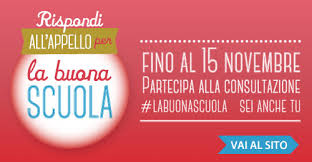 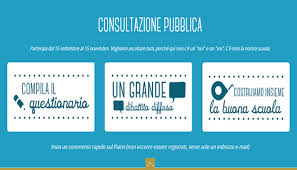 CONFERENZE DI SERVIZIO PROVINCIALI E INTERPROVINCIALI  OTTOBRE 2014
21
LE CONSULTAZIONI OFF LINE DELL’USR
DIRIGENTI SCOLASTICI
    - Conferenze di servizio provinciale e interprovinciali
DIRIGENTI SCOLASTICI, DOCENTI, STUDENTI, GENITORI, ALTRE PARTI INTERESSATE
     - attraverso le consultazioni nelle singole scuole e l’invio della sintesi agli indirizzi mail specificati nella nota n. 12503 del 06.10.2014 e sintetizzati con il coordinamento del Corpo ispettivo.
ASSOCIAZIONI DELLE SCUOLE PARITARIE
ASSOCIAZIONI PROFESSIONALI
    - presso l’USR a cura del Corpo ispettivo
CONFERENZE DI SERVIZIO PROVINCIALI E INTERPROVINCIALI  OTTOBRE 2014
22
IL RAPPORTO REGIONALE
Le schede provenienti dalle scuole saranno inviate entro il 27 ottobre agli indirizzi mail specificati nella nota n. 12503 del 06.10.2014.

Costituiranno, insieme al contributo dei Dirigenti Tecnici, il Rapporto regionale che sarà inviato al MIUR nei primi giorni del mese di novembre.
CONFERENZE DI SERVIZIO PROVINCIALI E INTERPROVINCIALI  OTTOBRE 2014
23
LA SCHEDA DI SINTESI
La scheda di sintesi in cui raccogliere i contributi della consultazione, oltre ad alcuni dati quantitativi, contiene uno spazio per ognuno dei 12 punti riassuntivi del Documento. Negli spazi dedicati, si chiede di esprimere
Punti di forza
Criticità
Proposte attuative di miglioramento
Proposte alternative, qualora non si condivida il punto di vista espresso nel Documento
Si invita a prendere visione delle note redazionali che accompagnano la scheda, per facilitare l’esame dei contributi.
CONFERENZE DI SERVIZIO PROVINCIALI E INTERPROVINCIALI  OTTOBRE 2014
24
CONTRIBUTI
Le scuole potranno esprimere contributi su tutti i punti, su qualcuno, su nessuno.

Anche nel caso non si volesse inviare osservazioni, si invita comunque a compilare la parte quantitativa, al fine di consentire una statistica sulla consultazione.
CONFERENZE DI SERVIZIO PROVINCIALI E INTERPROVINCIALI  OTTOBRE 2014
25
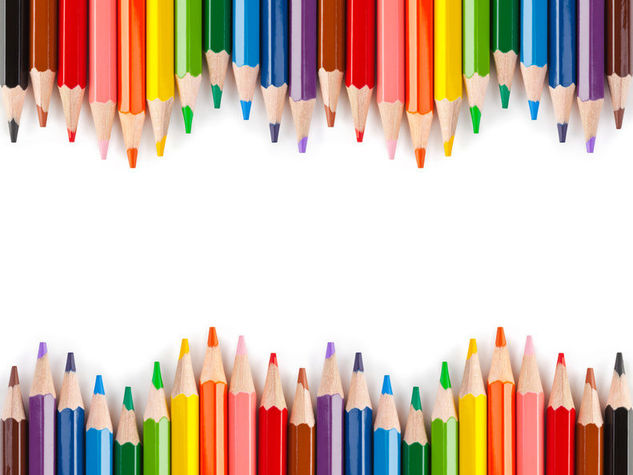 Grazie e buon lavoro
CONFERENZE DI SERVIZIO PROVINCIALI E INTERPROVINCIALI  OTTOBRE 2014
26